Week 1 – Day 1
Cyber Threats
UFCFFU-30-1
Cyber Threats
Week 1
Introduction
Introduction
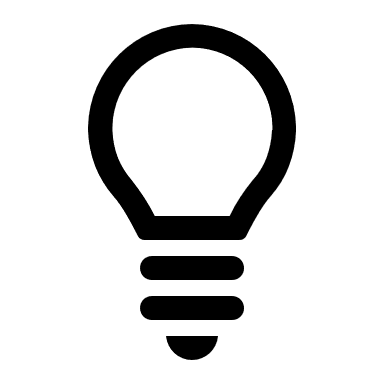 Monday
01
Foundations of cyber security, its significance, concepts, threats, vulnerabilities and assurance 
Application of cyber security concepts to IT infrastructure
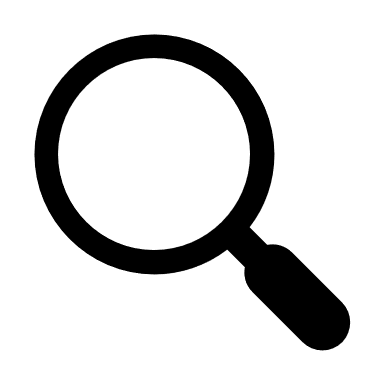 02
Tuesday
03
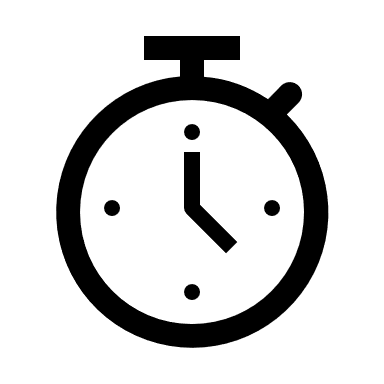 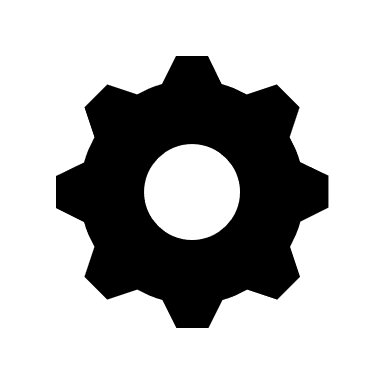 04
Wednesday
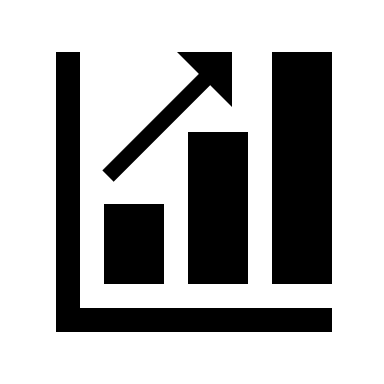 05
06
Thursday
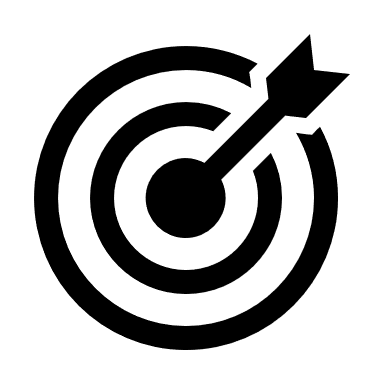 Friday
Syllabus – Week 1
Foundations of cyber security, its significance, concepts, threats, vulnerabilities and assurance 
Application of cyber security concepts to IT infrastructure 
Fundamental building blocks and typical architectures of IT infrastructure 
Common vulnerabilities in networks and systems 
Vulnerabilities in computer networks, applications and systems (e.g., Insecure coding and unprotected networks) and how they can be exploited 
Network-based attacks e.g.: Eavesdropping/sniffing, man-in-the-middle, spoofing, session hijacking, denial of service, traffic redirection, routing attacks, traffic analysis 
Impact of vulnerabilities in an organisational context 
Human dimension of cyber security and adversarial thinking applied to system development 
How an employee may enable a successful attack chain without realising it
Week 1 - Monday
Foundations of cyber security, its significance, concepts, threats, vulnerabilities and assurance 
Application of cyber security concepts to IT infrastructure
Foundations of cyber security
Significance
Concepts
Threats
Vulnerabilities
Assurance
Foundations
During the 1960s organisations first started to become more protective of their computers
No internet or network to worry about, so security was largely focused on more physical measures, and preventing access to people with enough knowledge about how to work a computer
In order to do this, passwords and multiple layers of security protection were added to devices
Cyber security began with a research project during the 1970s, on what was then known as the ARPANET (The Advanced Research Projects Agency Network)
A researcher named Bob Thomas created a computer program which was able to move ARPANET's network, leaving a small trail wherever it went
Foundations
He named the program ‘CREEPER’, because of the printed message that was left when travelling across the network: ‘I’M THE CREEPER: CATCH ME IF YOU CAN’
Ray Tomlinson – the man who invented email – later designed a program which took CREEPER to the next level, making it self-replicating and the first ever computer worm
Fortunately, he then wrote another program called Reaper which chased CREEPER and deleted it, providing the first example of antivirus software
Significance
1960s
Password protection
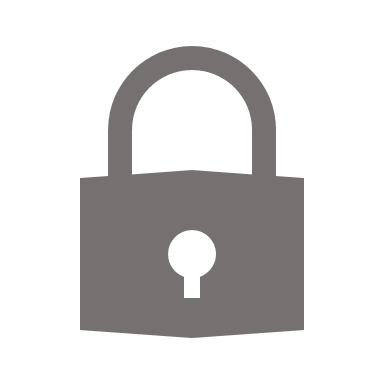 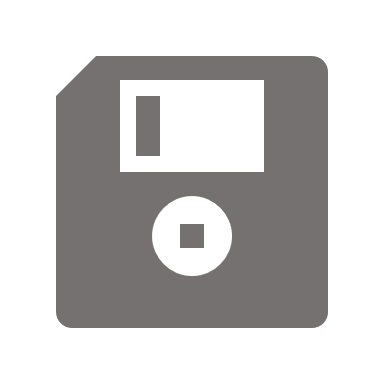 1970s
From CREEPER to Reaper
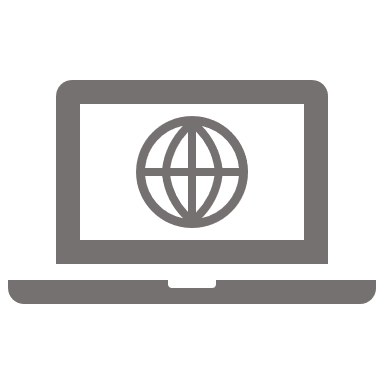 1980s
The internet goes mad
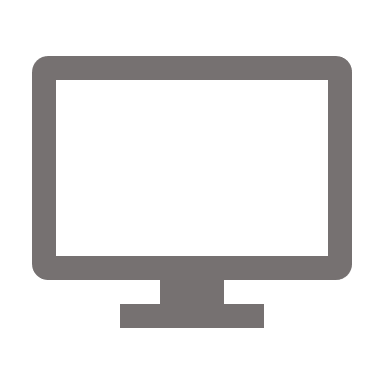 1990s
The rise of firewalls
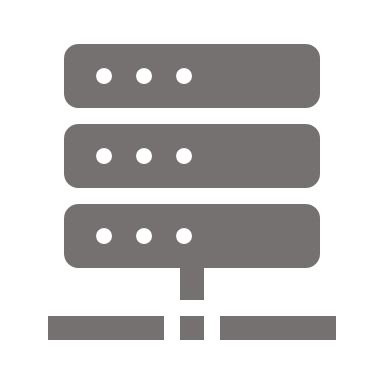 2000s
Proper punishment
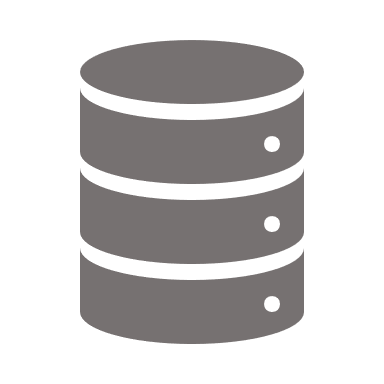 2010s
The era of major breaches
A History Of Information
Security
[Speaker Notes: https://www.ifsecglobal.com/cyber-security/a-history-of-information-security/]
Concepts
The term Cyber Security is beginning to sound a bit outdated, but cyber security is an evolving field centred around information sent and received through computer systems
As the U.S. National Institute of Standards and Technology (NIST) framework on cybersecurity explains it, a cyber security professional is preoccupied with five facets of securing electronic information:
Identify threats
Protect information
Detect attacks and intrusions
Respond to attacks and intrusions
Recover database and information security and rebuild defences against intrusion
Protect
Identify
Framework
Recover
Detect
Respond
Identify Threats
The Identify Function assists in developing an organizational understanding to managing cybersecurity risk to systems, people, assets, data, and capabilities
Understanding the business context, the resources that support critical functions, and the related cybersecurity risks enables an organization to focus and prioritize its efforts, consistent with its risk management strategy and business needs
Protect Information
The Protect Function outlines appropriate safeguards to ensure delivery of critical infrastructure services
The Protect Function supports the ability to limit or contain the impact of a potential cybersecurity event
Detect Attacks and Intrusions
The Detect Function defines the appropriate activities to identify the occurrence of a cybersecurity event
The Detect Function enables timely discovery of cybersecurity events
Respond to Attacks and Intrusions
The Respond Function includes appropriate activities to take action regarding a detected cybersecurity incident
The Respond Function supports the ability to contain the impact of a potential cybersecurity incident
Recover database and information security and rebuild defences against intrusion
The Recover Function identifies appropriate activities to maintain plans for resilience and to restore any capabilities or services that were impaired due to a cybersecurity incident
The Recover Function supports timely recovery to normal operations to reduce the impact from a cybersecurity incident
Concepts
The CIA Triad of confidentiality, integrity and availability is considered the core underpinning of information security
Every security control and every security vulnerability can be viewed considering one or more of these key concepts
For a security program to be considered comprehensive and complete, it must adequately address the entire CIA Triad:
Confidentiality
Integrity
Availability
Confidentiality
Cybersecurity should ensure that the information to be secured is only accessible to authorized users and prevents the disclosure of information to unauthorized parties
Most systems also implement confidentiality through data encryption, which is an additional layer of security
The decryption of the data requires an individual or system to attempt access using the requisite key
Data, objects and resources are protected from unauthorized viewing and other access
Confidentiality
Threats
Capturing network traffic
Unauthorized access to network
Password dump stealing
Dumpster diving
Social engineering
Port scanning
Eavesdropping
Countermeasures
Encryption
Authentication to systems
Access control
Network traffic padding
Data classification
End-user training
Anything that needs to be  protected
Safeguard against unauthorized  access, notice, use
Protecting data at each stage  (storage, processing, transit)
Also known as: secrecy or privacy
Confidentiality Concepts
Sensitivity
Quality of information that could cause harm or damage if released
Nuclear facility
Discretion
Showing prudence or self-restraint when dealing with data of interest
Public release of military operations
Criticality
The level to which the information is critical
HIGH Critical
Concealment
Act of hiding or preventing disclosure
Steganography
Secrecy
Act of keeping information confidential
Coke formula
Privacy
Keeping information about a person under safe custody
PII/PHI
Seclusion
Storing something in an out-of-the way location
Storage Vault
Isolation
Act of keeping something separated from the rest
DMZ, ODC
Integrity
Cybersecurity efforts should ensure information remains accurate, consistent, and not subject to unauthorized modification
Data is protected from unauthorized changes to ensure that it is reliable and correct.
Integrity
Threats
Virus
Logic bombs
Errors
Malicious modifications
Intentional replacement
System back door
Countermeasures
Activity logging
Access control
Authentication
Hashing
Encryption
Intrusion detection systems
The capability to maintain the  veracity and be intentionally  modified only by authorized  individuals
Enforces Accuracy
Provides Assurance
Prevent unauthorized modifications
Prevent unauthorized modifications  by authorized users
Maintain internal and external  consistency of objects
Integrity is dependent on Confidentiality
Availability
Efforts to secure information in cyberspace should not hinder its access by an authorized party
Additionally, cybersecurity implementation has to provide for redundancy access in case of an outage
Authorized users have access to the systems and the resources they need
Availability
Threats
Device failure
Software error
Natural calamity
Power
Human error
oversight
Countermeasures
RAID
Redundant systems
Clustering
Access control
BCP/DR
Fault tolerance
Provisioning un-interrupted and  timely access to authorized subjects
Offers high level of assurance that  data shall be available to authorized  subjects
It includes
Usability
Accessibility
Timeliness
Availability is dependent on both Integrity and confidentiality
Threats
Events or objects that may defeat the security measures in place and result in a loss
A cyber or cybersecurity threat is a malicious act that seeks to damage data, steal data, or disrupt digital life in general
Cyber attacks include threats like computer viruses, data breaches, and Denial of Service (DoS) attacks
Threats
There are ten common types of cyber threats
Malware
Phishing
Spear phishing
Man-in-the-middle attack
Trojans
Ransomware
Denial of Service or Distributed Denial of Service
Attacks on IoT devices
Data breaches
Malware on mobile devices
Task
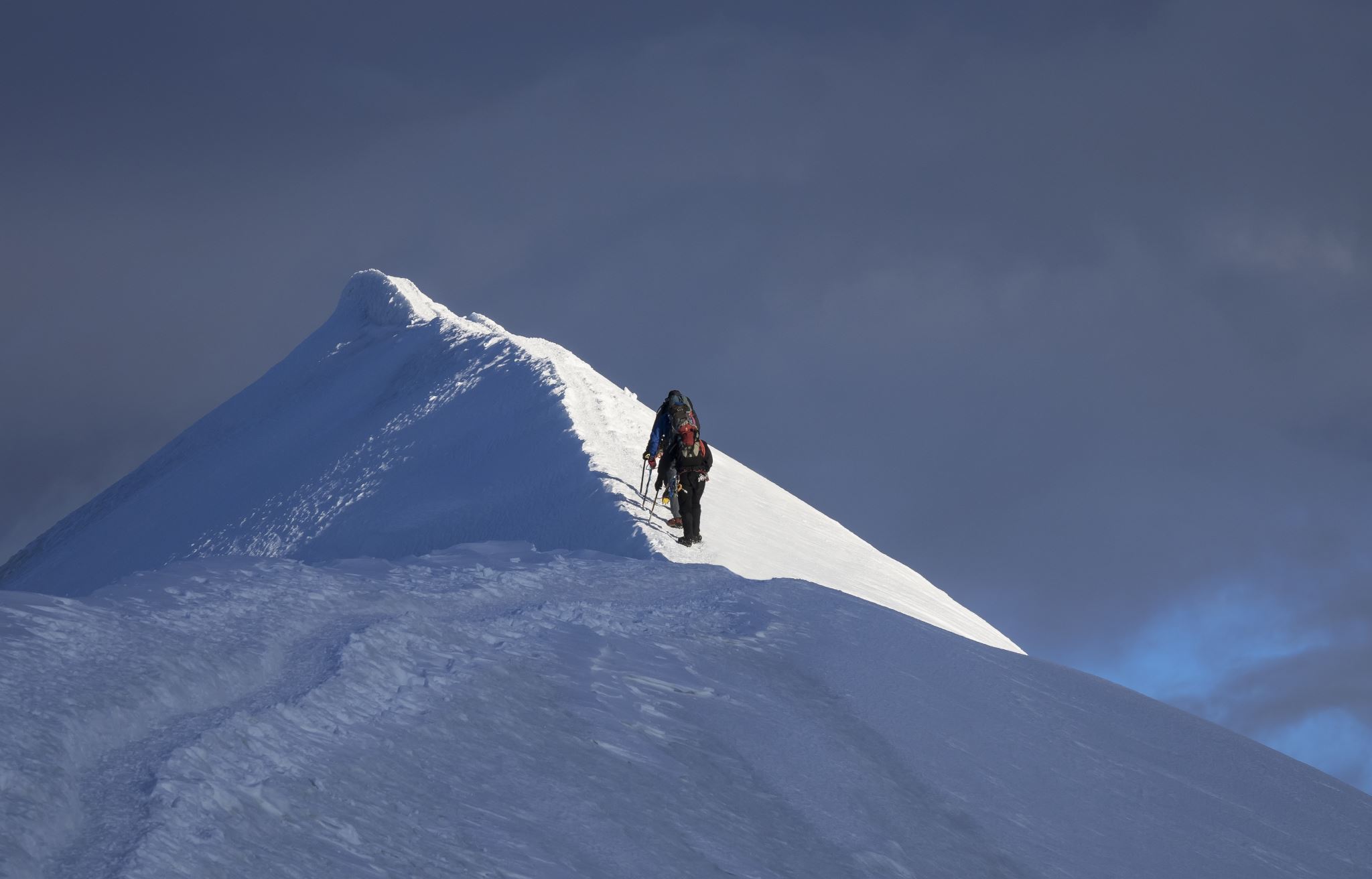 Find out more about each of these threats
Vulnerabilities
Weaknesses or exposures in a technology, protocol or design of an information technology system such as hardware, firmware and software
Vulnerabilities can allow attackers to run code, access a system's memory, install malware, and steal, destroy or modify sensitive data
Vulnerabilities
Security Vulnerability Types
Network Vulnerabilities
Operating System Vulnerabilities
Human Vulnerabilities
Process Vulnerabilities
Task
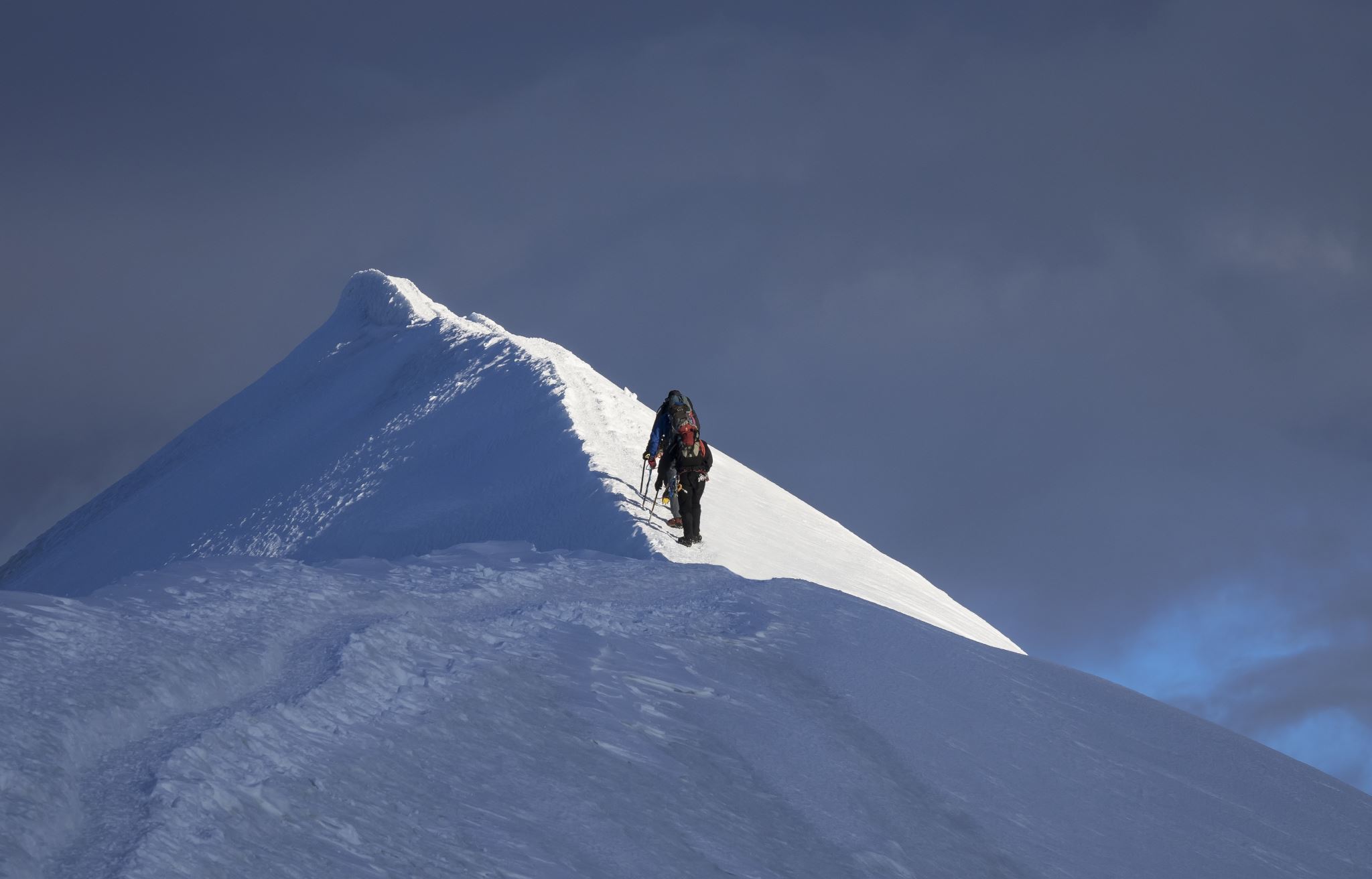 Find out more about each of these vulnerabilities
Assurance
Level of trust that a system or product  conforms to its functional security  specification; and does not perform  unintended functions that  compromise security
Application of cyber security concepts to IT infrastructure
Cybersecurity is the protection of internet-connected systems such as hardware, software and data from cyber-threats
Hazard
A hazard is any substance, phenomenon or situation, which has the potential to cause disruption or damage to people, their property, their services and their environment
Hazards can be:
Natural
Biological
Technological
Societal
Vulnerability
The existence of a weakness, design or implementation error that can lead to an unexpected event compromising the security of a system
A concept which describes factors or constraints of an economic, social, physical or geographical nature, which reduce the ability to prepare for and cope with the impact of hazards
Categories of Vulnerabilities
Hazard-specific
a characteristic which makes the element concerned susceptible to the force/s or impact of a hazard
The geo-physical and locational attributes of the element/s concerned are considered in this category
Based on the present-knowledge of the distribution and frequency of hazards, a community or country may be threatened by specific hazards

Setting-specific
This is concerned with the prevailing socio-economic arrangement of the area concerned as to whether it is predominantly rural or urban
There are inherent setting characteristics that may be common to both as well as exclusive to each which contribute to the general susceptibility of the area
Risk
Risk is the probability that negative consequences may arise when hazards interact with vulnerable areas, people, property, environment
RISK is a concept which describes a potential set of consequences that may arise from a given set of circumstances
Concepts of the Risk and its Analysis
Risk is a combination of the 
interaction of hazard, exposure, 
and vulnerability, which can be 
represented by the three sides of 
a triangle
The Risk Triangle
If any one of these sides 
increases, the area of the triangle 
increases, hence the amount of 
risk also increases

If any one of the sides reduces, 
the risk reduces.
If we can eliminate one side there 
is no risk
Hazard
Vulnerability
Risk
Exposure
Threat, Hazard and Vulnerability Relationship
Hazard
Past recurrence intervals
Future probability
Speed of onset
Magnitude
Duration
Spatial extent
Intensity
Vulnerability
People
Property
Essential services
Environment
Economy
RISK
Asymmetric Attacks
Refers to cyberwarfare that bypasses or sabotages a victim’s strengths while targeting their vulnerabilities
Perpetrator has an unfair (asymmetric) advantage over his opponent
Can be impossible to detect
Low cost
Large damage potential
Prevention
Be aware of your own vulnerabilities
Create strategies that address potential weak points in those areas
Asymmetric cyber attacks should be treated as a serious threat
The damage can be detrimental, lack boundaries or borders, and cannot be specifically monitored
Features
Technology: Cyber attacks are unconventional in that technology requires less planning and lower costs
Tactics: The nature of asymmetry makes the plan of attack unfair, uneven, hard to track, and removes any of the victim’s advantages
Exploitation: In order to increase odds for success, asymmetric attackers research their victim’s vulnerabilities and create strategies surrounding them
Impact: Asymmetric cyber attacks are employed to cause as much damage as possible physically and psychologically, including inflicting distress, shock, and confusion
Examples
Attack security measures that have been put in place by capitalizing on the weakest link
firewall 
intrusion detection system

In 2013, the Syrian Electronic Army hacked the Associated Press Twitter account, claiming that President Obama had been injured due to an explosion in the White House
This simple action wreaked havoc as markets and stocks crashed in response to the tweet
Cyber Threats
Week 1
Introduction
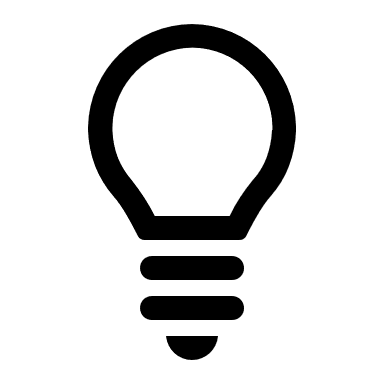 Monday
01
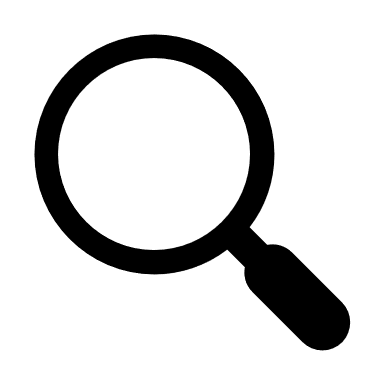 02
Tuesday
03
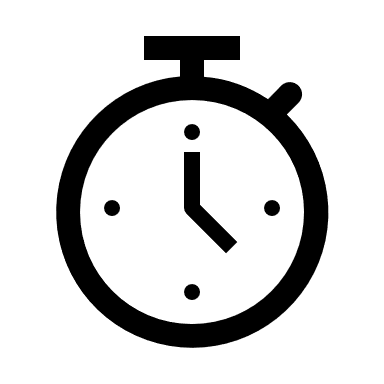 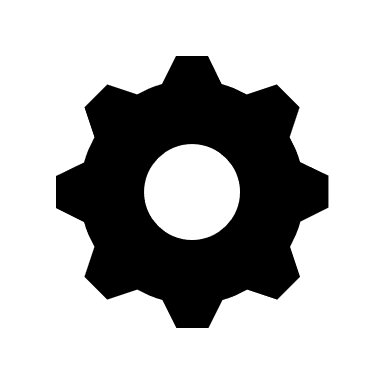 04
Wednesday
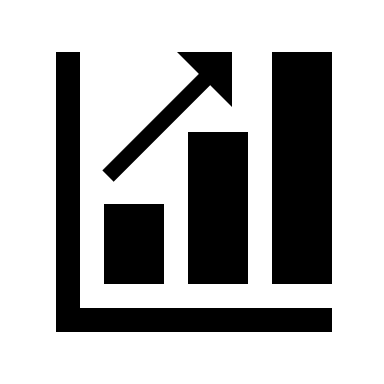 05
06
Thursday
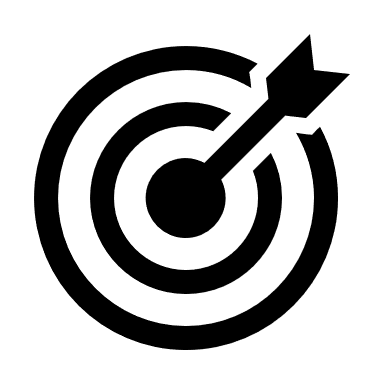 Friday